BRYŁY   OBROTOWE
WALEC
powstaje w wyniku obrotu prostokąta wokół jednego z boków
Możemy otrzymać walec poprzez obrót prostokąta wokół osi symetrii.
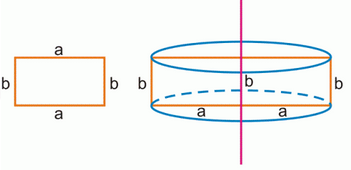 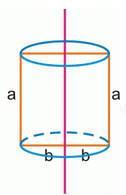 Jak narysować WALEC
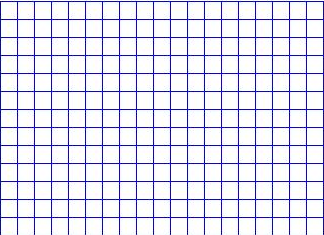 WALEC
podstawa walca
r
- promień podstawy
H
H
- wysokość walca
r
oś obrotu
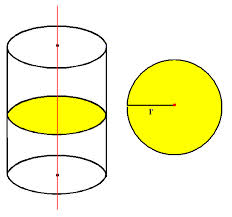 PRZEKRÓJ POPRZECZNY WALCA
JEST KOŁEM
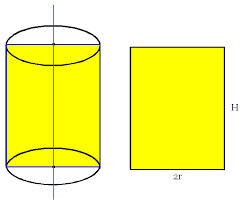 PRZEKRÓJ OSIOWY WALCA JEST PROSTOKĄTEM
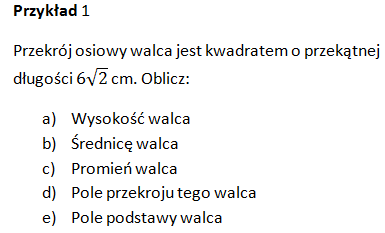 Zadanie do rozwiązania
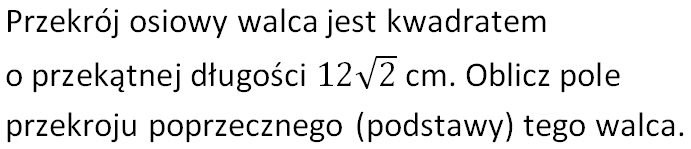 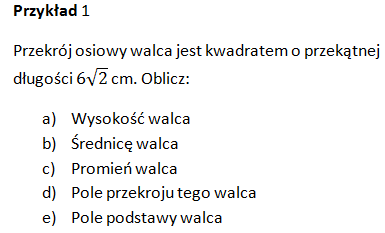 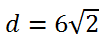 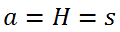 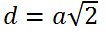 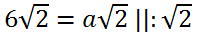 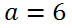 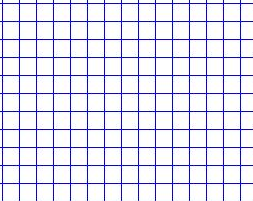 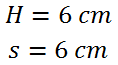 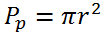 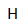 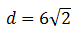 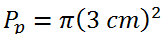 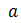 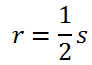 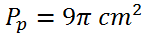 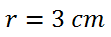 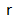 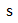 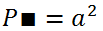 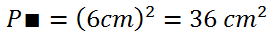 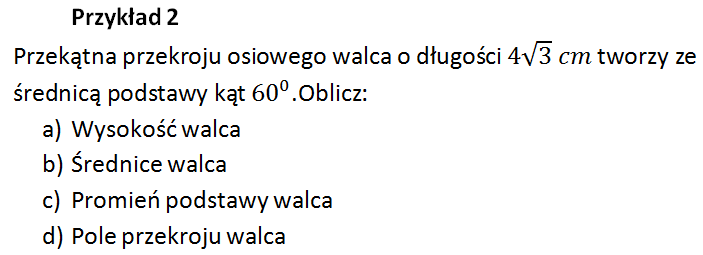 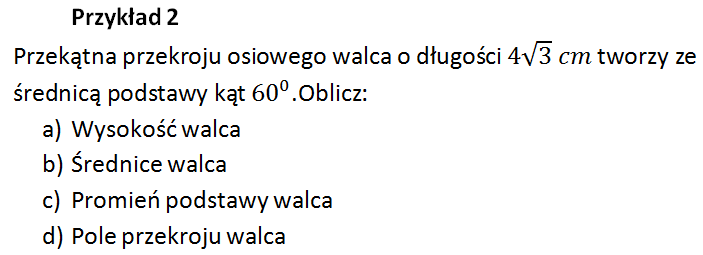 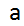 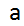 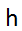 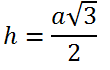 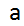 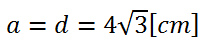 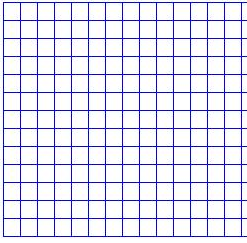 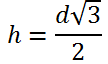 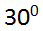 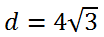 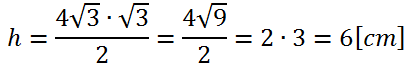 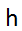 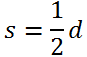 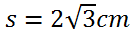 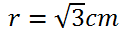 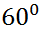 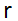 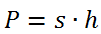 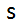 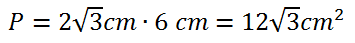 Zadanie do rozwiązania
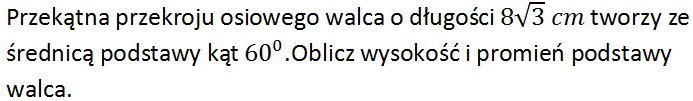 SIATKA  WALCA
Pp =  r 2
Pb = 2  r H
H
2 r
r
Pc = 2  r 2 + 2 r H
Pc = 2  (r + H)
V = Pp  H
H
r
OBJĘTOŚĆ  WALCA
Pp  =  r 2
V  =  r 2 H
STOŻEK
powstaje w wyniku obrotu trójkąta prostokątnego wokół jednej z przyprostokątnych
S
OPIS  STOŻKA
H
- wysokość stożka
r
- promień podstawy
l
H
S
- wierzchołek stożka
- spodek wysokości
O
r
O
l
- tworząca stożka
SIATKA STOŻKA
l
Pp =  r 2
Pb =  r l
Pc =  r 2 +  r l
r
1
V =
Pp   H
3
H
 r 2 H
V =
r
OBJĘTOŚĆ  STOŻKA
czyli
1
3
KULA
powstaje w wyniku obrotu półkola wokół średnicy
OPIS  KULI
S
- środek kuli
r
S
koło wielkie kuli
r
- promień kuli
oś obrotu
POWIERZCHNIA KULI
Powierzchnią kuli jest sfera. 

Według Archimedesa pole powierzchni kuli jest 4 razy większe od pola powierzchni koła wielkiego kuli.
P = 4  r 2
r
r
 r 2•  r
V = 4 •
3
4
•  r 3
V =
3
OBJĘTOŚĆ  KULI
Według Archimedesa objętość kuli jest 4 razy większa od objętości stożka , którego podstawą jest koło wielkie kuli, a wysokością – promień kuli.
czyli
PRZEKROJE OSIOWE
walec
stożek
kula
koło wielkie
trójkąt równoramienny
prostokąt
SPRAWDŹ SWOJĄ WIEDZĘ
O BRYŁACH OBROTOWYCH
ZADANIE  1
ZADANIE  2
ZADANIE  3
ZADANIE  4
ZADANIE  5
ZADANIE 1
Uzupełnij zdania:
KLIKNIJ
1) Walec powstaje w wyniku obrotu .....................
    dookoła .............................................................
2) Odcinek łączący wierzchołek stożka z dowolnym
    punktem na obwodzie koła to ............................
3) Przekrojem osiowym kuli jest ...........................
4) Wycinek koła jest powierzchnią boczną ...........
5) Powierzchnią kuli jest .......................................
H
r
l
H
r
r
ZADANIE 2
Wykonaj proste obliczenia:
K
L
I
K
N
I
J
1) Przekrój osiowy walca jest kwadratem 
         o boku długości 10 cm. Wyznacz pole
         powierzchni bocznej tego walca.
2) Pole powierzchni bocznej stożka 
    wynosi 10  cm2, a jego tworząca 
    ma długość 5 cm. Jaka jest długość 
    średnicy podstawy tego stożka?
3) Sfera kuli ma powierzchnię 36  cm2. 
    Jaka jest objętość tej kuli?
ZADANIE 3
0,5 dm
8 cm
Rysunek przedstawia siatkę pewnej bryły obrotowej.
Jaką figurę przestrzenną otrzymasz po sklejeniu tej
siatki? Oblicz jej objętość. 
Odpowiednie dane odczytaj z rysunku.
2     cm
cm
ZADANIE 4
Trójkąt prostokątny 
obraca się wokół jednej 
z przyprostokątnych.
Jaka bryła powstanie
w wyniku tego obrotu?
Oblicz pole jej powierzchni 
bocznej.
Potrzebne dane odczytaj
z rysunku.
?
ZADANIE 5
Mosiężny stożek o objętości 3,6 dm3 
przetopiono na kulki o promieniu 3cm. 
Ile takich kulek otrzymano?
1dm = 10cm
1dm3 = (10cm)3 = 1000cm3
wskazówka:
WYNIKI
ZADANIE 2
1)  Pb = 100 cm2 
  2)   r  =  4 cm
  3)  V  =  36  cm3
ZADANIE 3

V  =  80  cm3
ZADANIE 4
      P =         cm2
ZADANIE 5
 liczba kulek = 100
5
MOŻESZ  SPRAWDZIĆ  WYNIKI 
  ZADAŃ   RACHUNKOWYCH
KONIEC